校外学習にいこう！
「つくバス」の利用の仕方
　　　　　　　　　　　　　　Ａ中学部2年
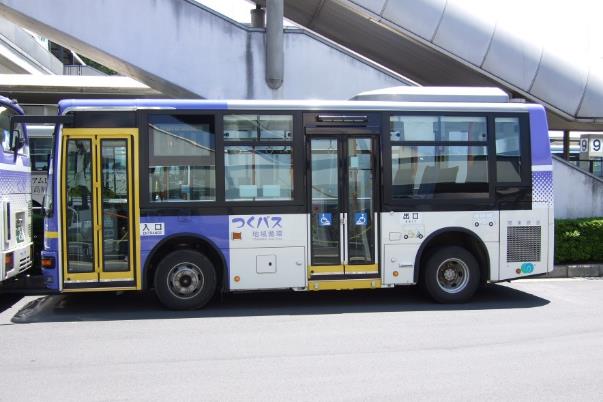 「つくバス」ってどんなのりもの？
つくば市内をまわっているバス。
料金は100円。
1日券もある。
お金は先に払う。
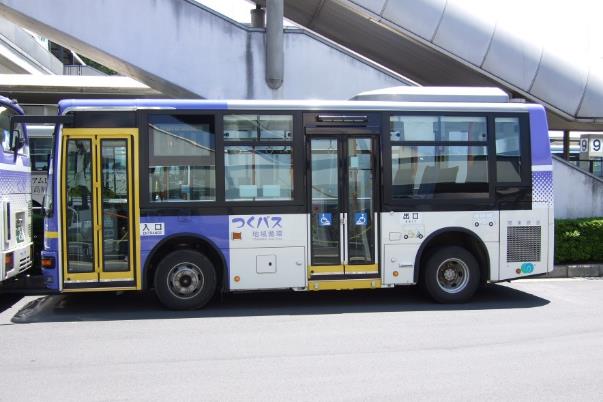 いつ　いくの？
6月29日（金）　雨天実施
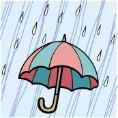 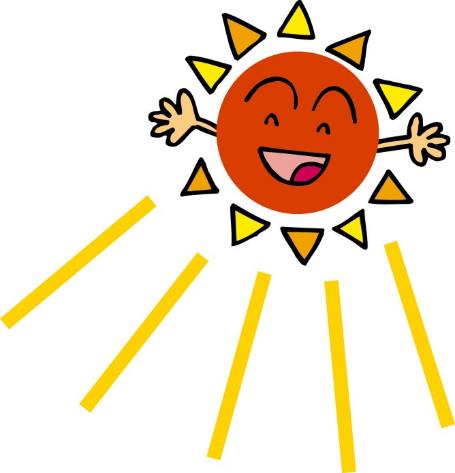 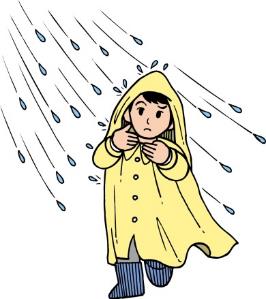 雨がふっていてもいきます！
どこに　　なにで　　なにをするの？
どこに？
ジャスコつくば　店
なにで　いくの？
「つくバス」⑤（地域巡回コース⑤）
なにをするの？
おべんとう　と　ジュースをかう
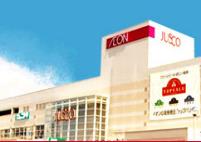 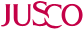 日程（にってい）
９：４５　げんかんに集合
　９：５５　学校出発
１０：０６　「つくバス」にのる
１０：４５　つくばセンター着
１１：００　ジャスコつくば店で買物
　　　　　　　お弁当　ジュース
１１：５５　つくばセンター着
１２：００　「つくバス」にのる
１２：２９　「つくば特別支援学校」停留所　着
１２：４０　学校　着
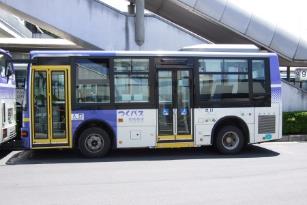 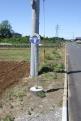 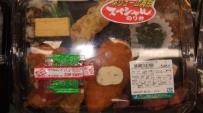 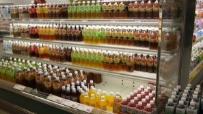 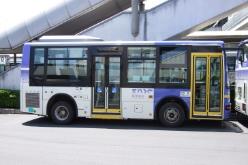 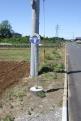 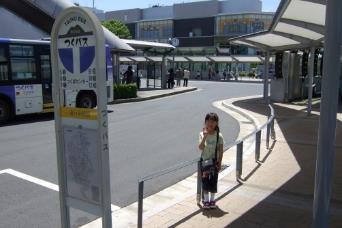 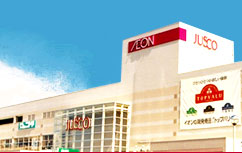 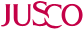 つくばセンター
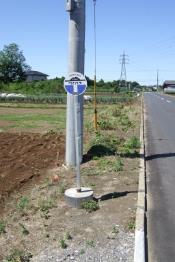 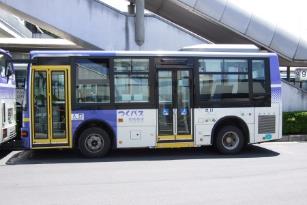 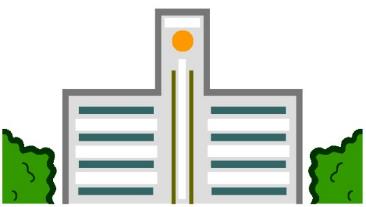 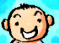 つくば特別支援学校
つくば特別支援学校停留所
日程をかくにんしよう！（いき）
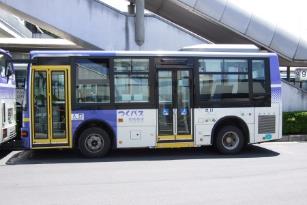 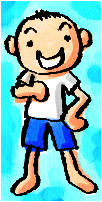 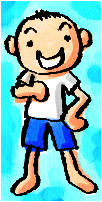 おかね　100円
うんちんばこにいれる
おりるとき
うんてんしゅさん
に　あいさつ
ていりゅうじょ
とうちゃく！
ジャスコつくば店
に　とうちゃく！
つくばセンター
とうちゃく！
さあ、出発だ！
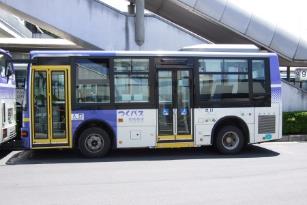 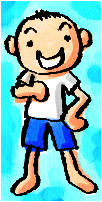 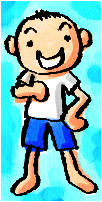 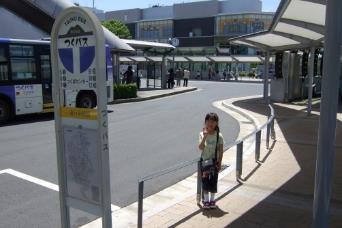 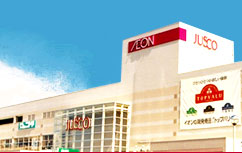 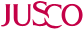 つくばセンター
おべんとう
ジュース　を
かう
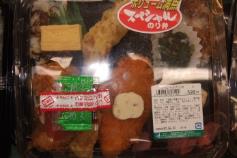 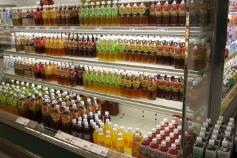 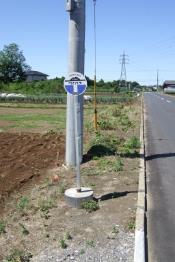 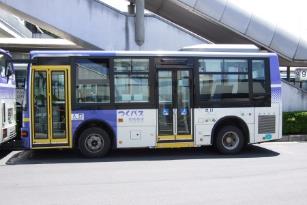 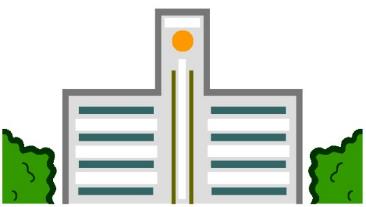 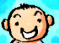 つくば特別支援学校
つくば特別支援学校停留所
日程をかくにんしよう！（かえり）
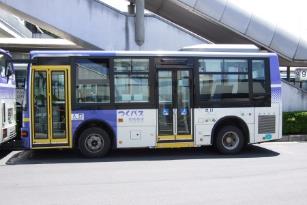 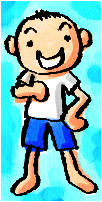 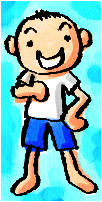 ていりゅうじょ
とうちゃく！
おりるとき
うんてんしゅさん
に　あいさつ
おかね　100円
うんちんばこにいれる
ジャスコつくば店
を　しゅっぱつ！
がっこう
とうちゃく！
つくばセンター
とうちゃく！
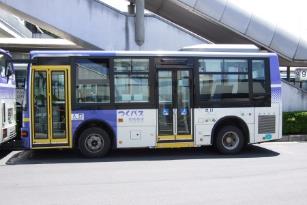 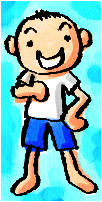 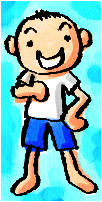 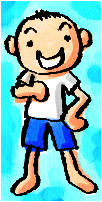 「つくバス」の乗り方①
前からのる
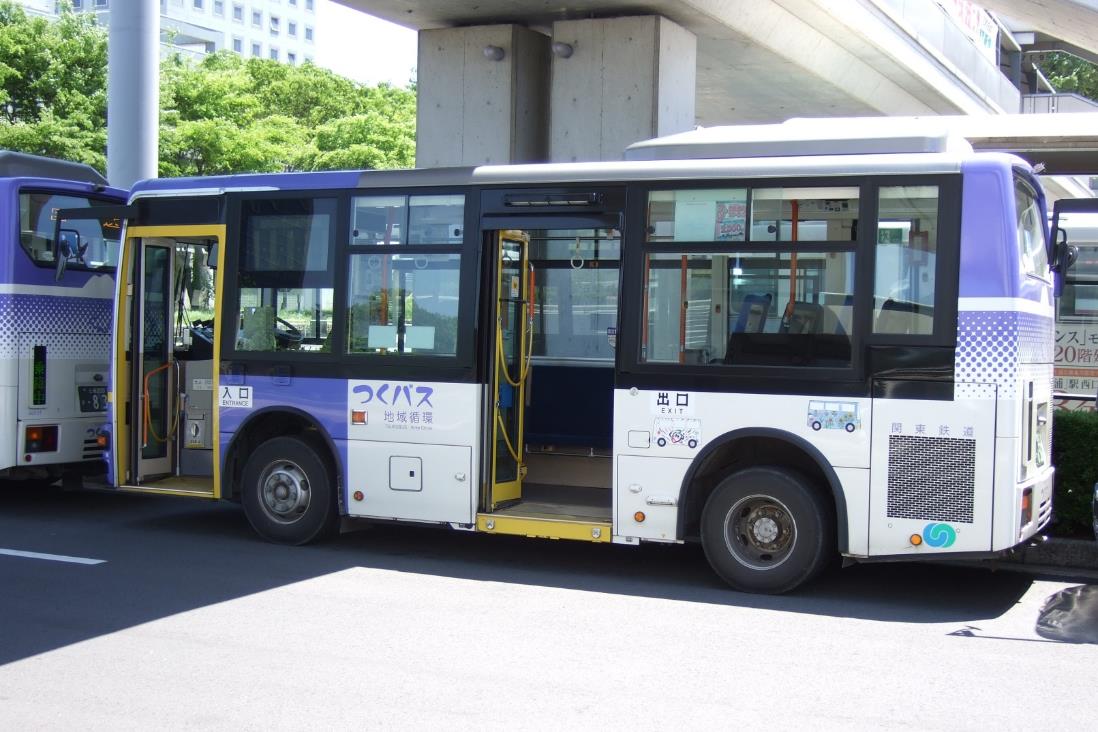 ×
○
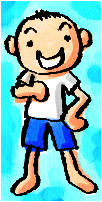 後ろからのらない。
１
０
０
ぱ そ と も ぎ ん こ う
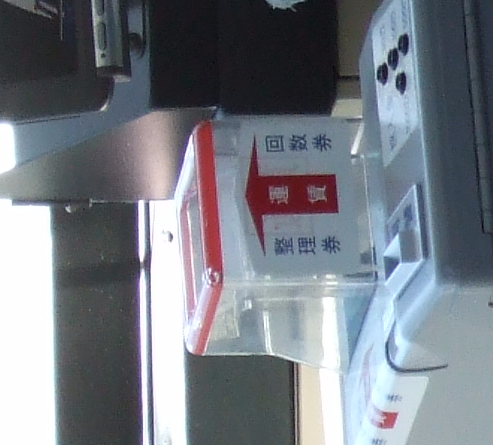 「つくバス」の乗り方②
100円（お金）を「うんちんばこ」にいれる。
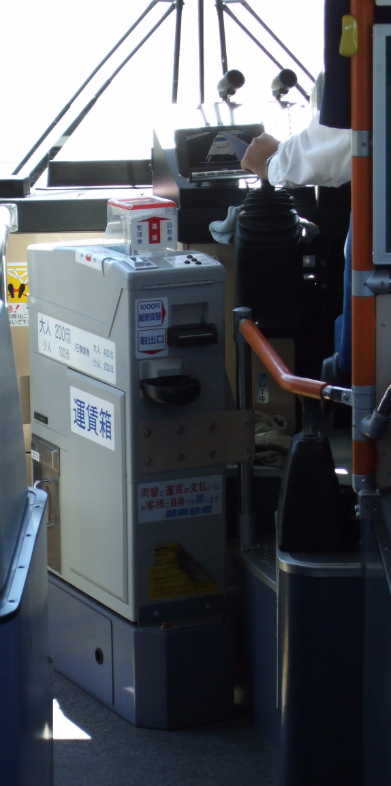 「つくバス」の乗り方③
あいている　せき　にすわる。
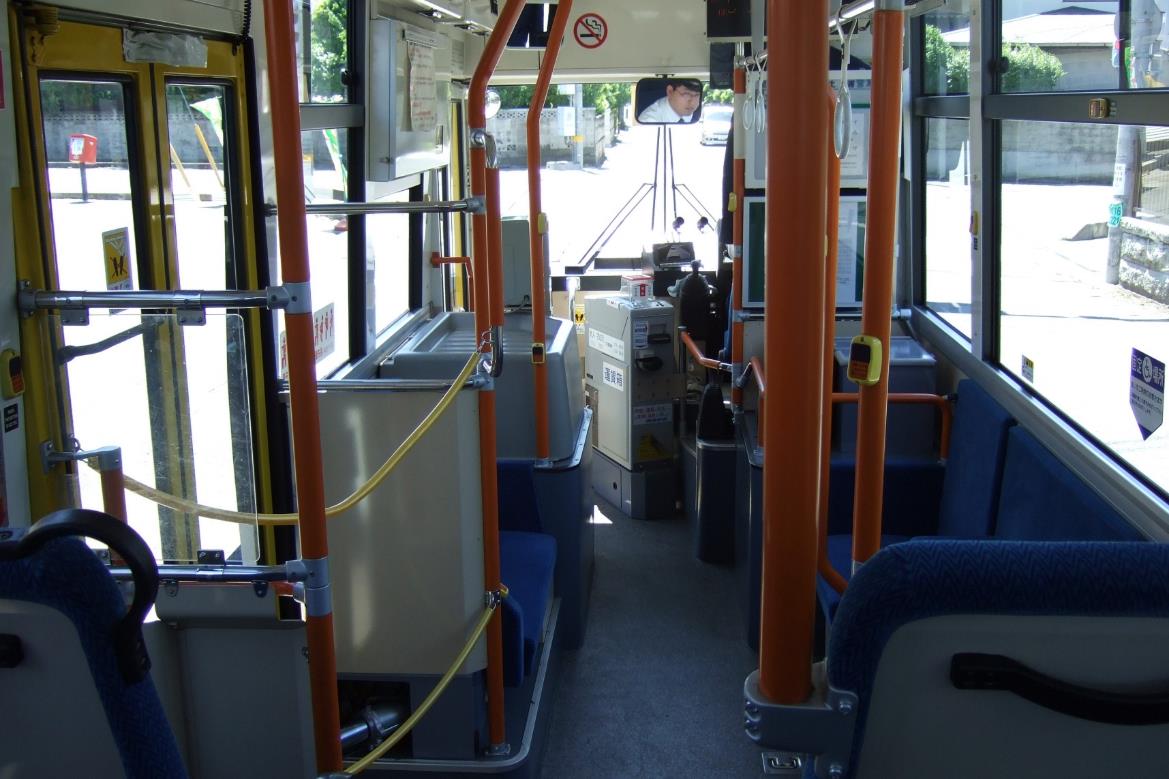 ただし、おとしよりやあかちゃんなど、困っている人には、
すすんで　席をゆずろう！
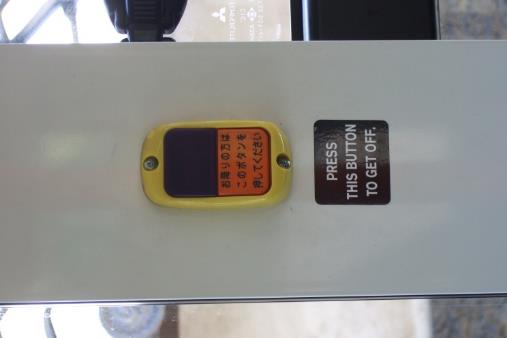 おしボタン
「つくバス」の乗り方④
バスをおりるとき、おしボタンを　おす。
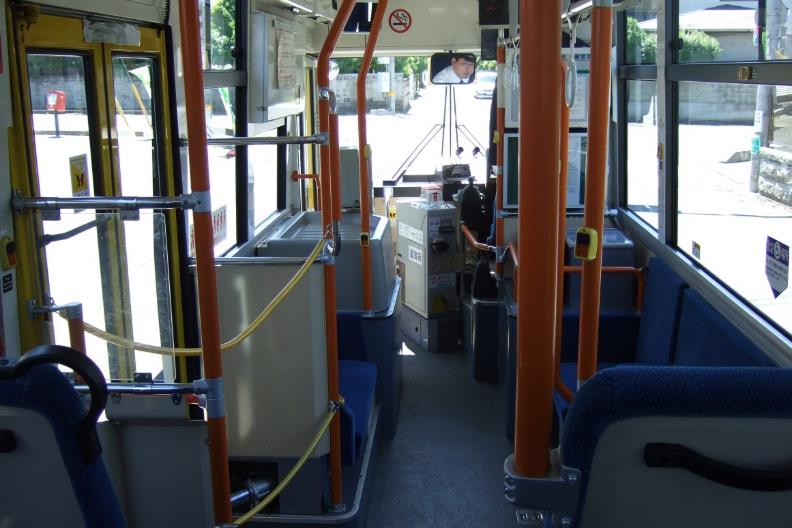 かえりのバス「つくば特別支援学校」とよばれたら、
おしボタンをおす。
「つくバス」の乗り方⑤
おりるときは　うんてんしゅさんに　あいさつをしよう！
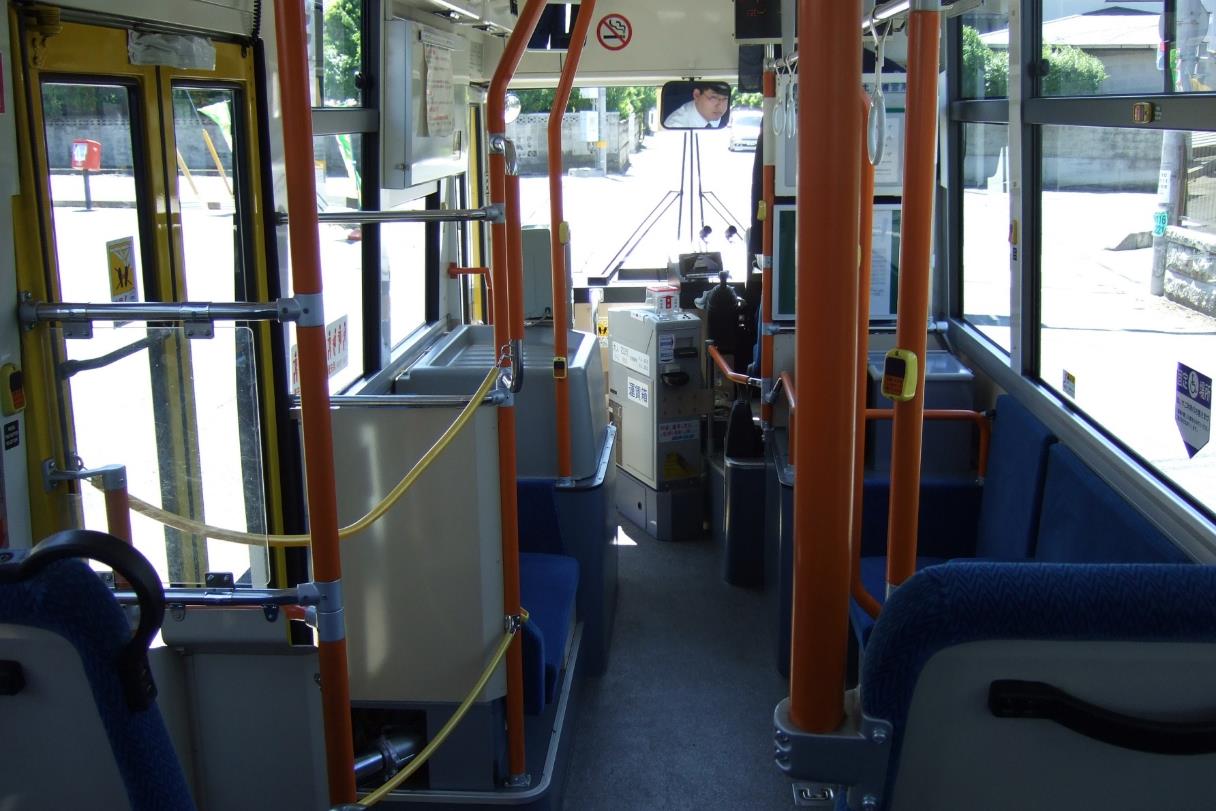 ありがとう
ございました！
「　　　　　」
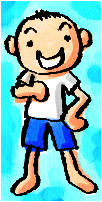 おりるときは、
くるまにきをつけて！
もう一度　確認しよう
「つくバス」の　のりかた
「つくバス」の乗り方①
前からのる
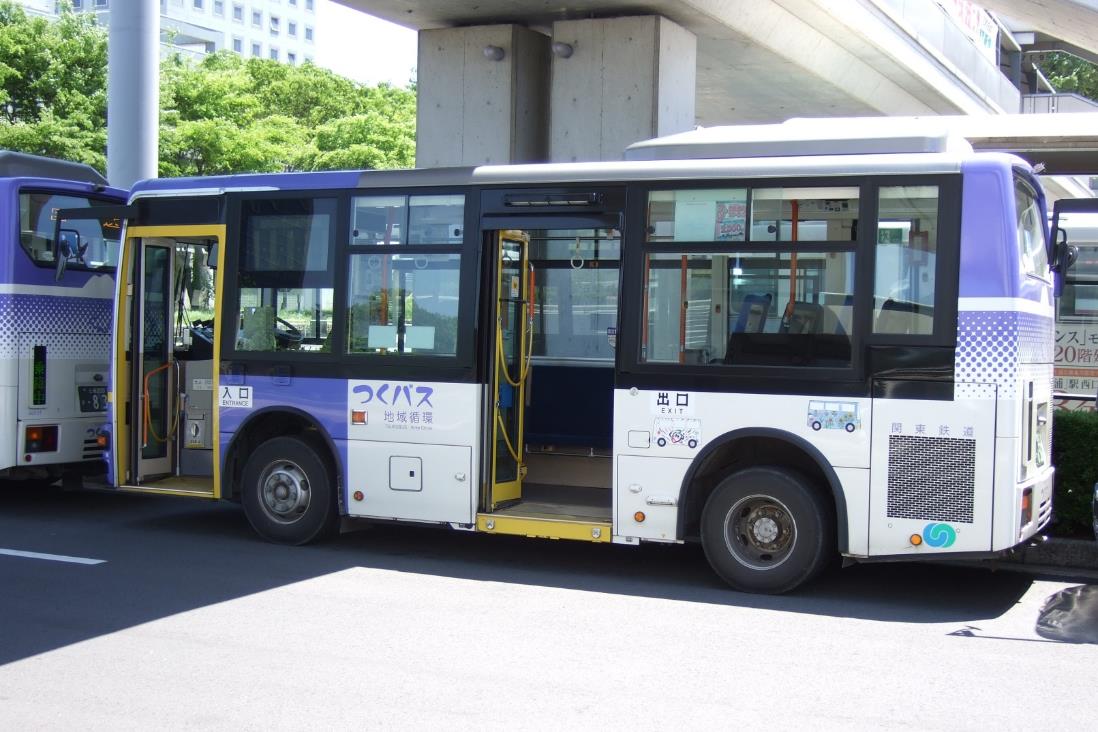 ×
○
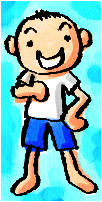 後ろからのらない。
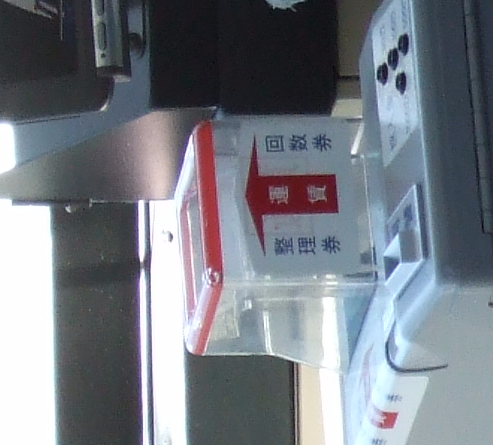 「つくバス」の乗り方②
なに　　　　　　　　　　　を
お金100円
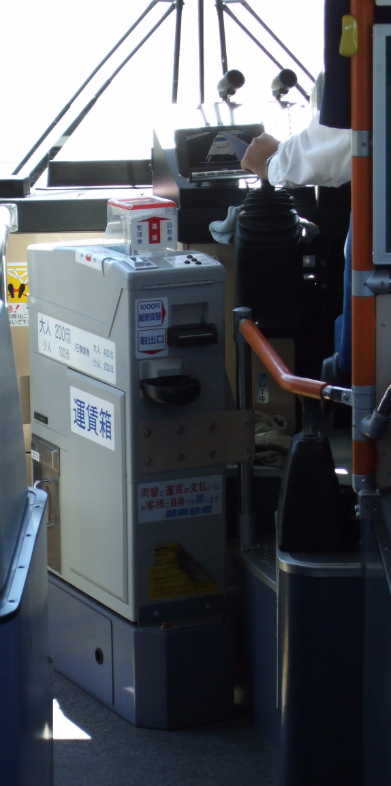 どこに　　　　　　　　　に
うんちんばこ
いれる
「つくバス」の乗り方③
あいている　せき　にすわる。
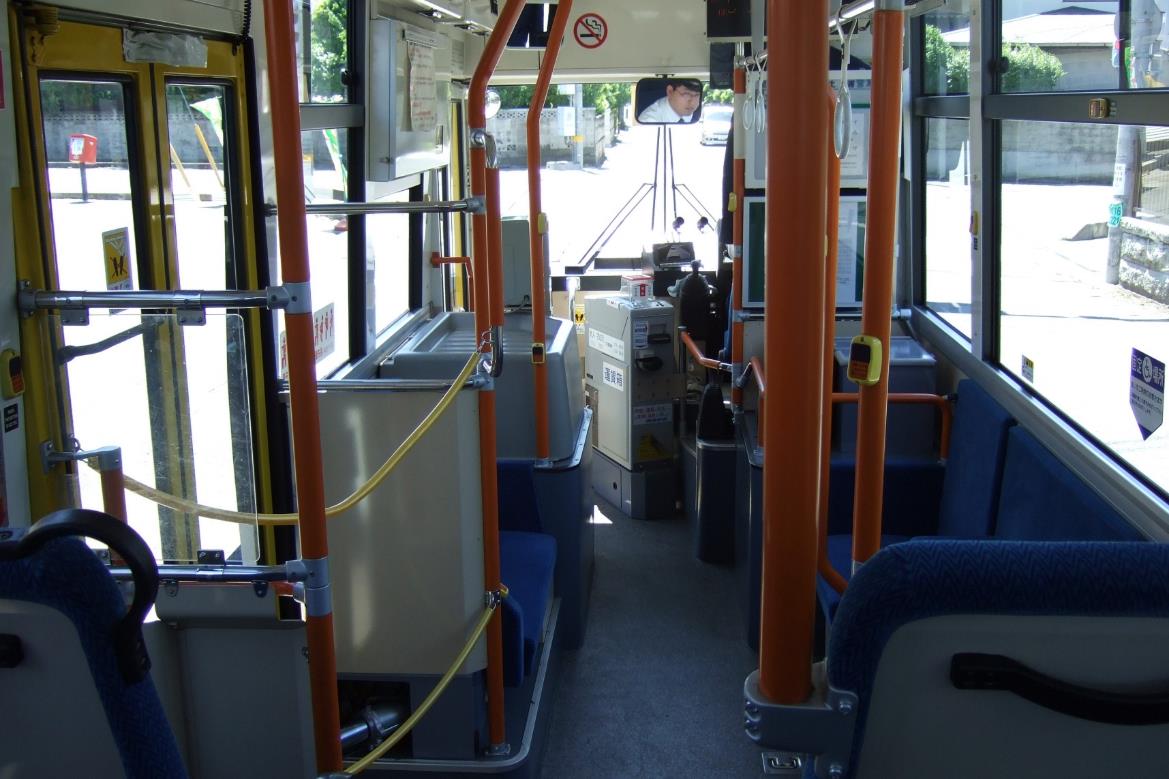 ただし、おとしよりやあかちゃんには、
すすんで　せきを　ゆずろう！
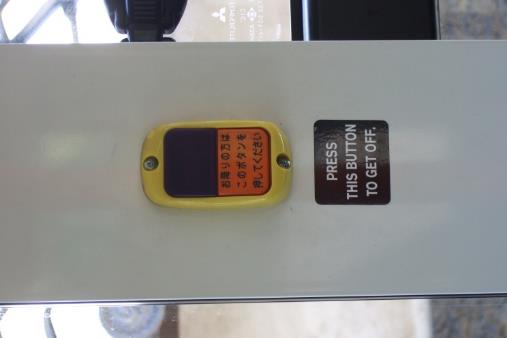 おしボタン
「つくバス」の乗り方④
おしボタン
バスをおりるとき、　　　　　　　　　　を　おす。
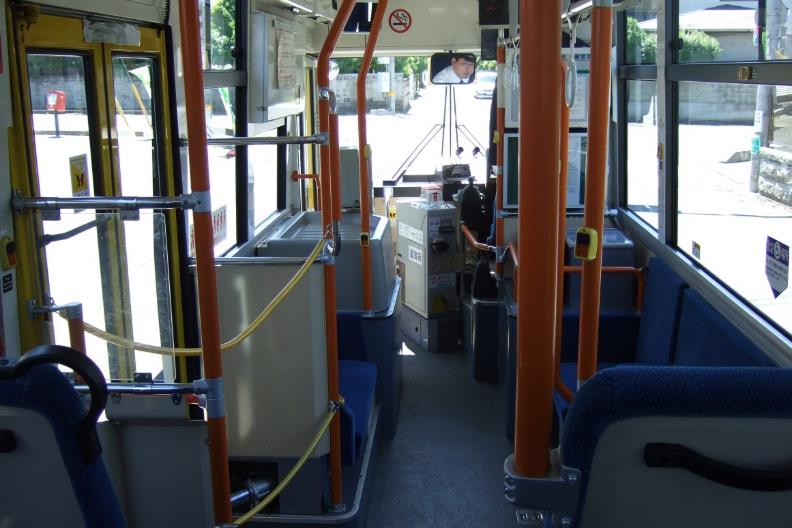 かえりのバス
とよばれたら、
　　　　　　　　をおす。
「つくば特別支援学校」
「おしボタン」
「つくバス」の乗り方⑤
おりるときは　うんてんしゅさんに　あいさつをしよう！
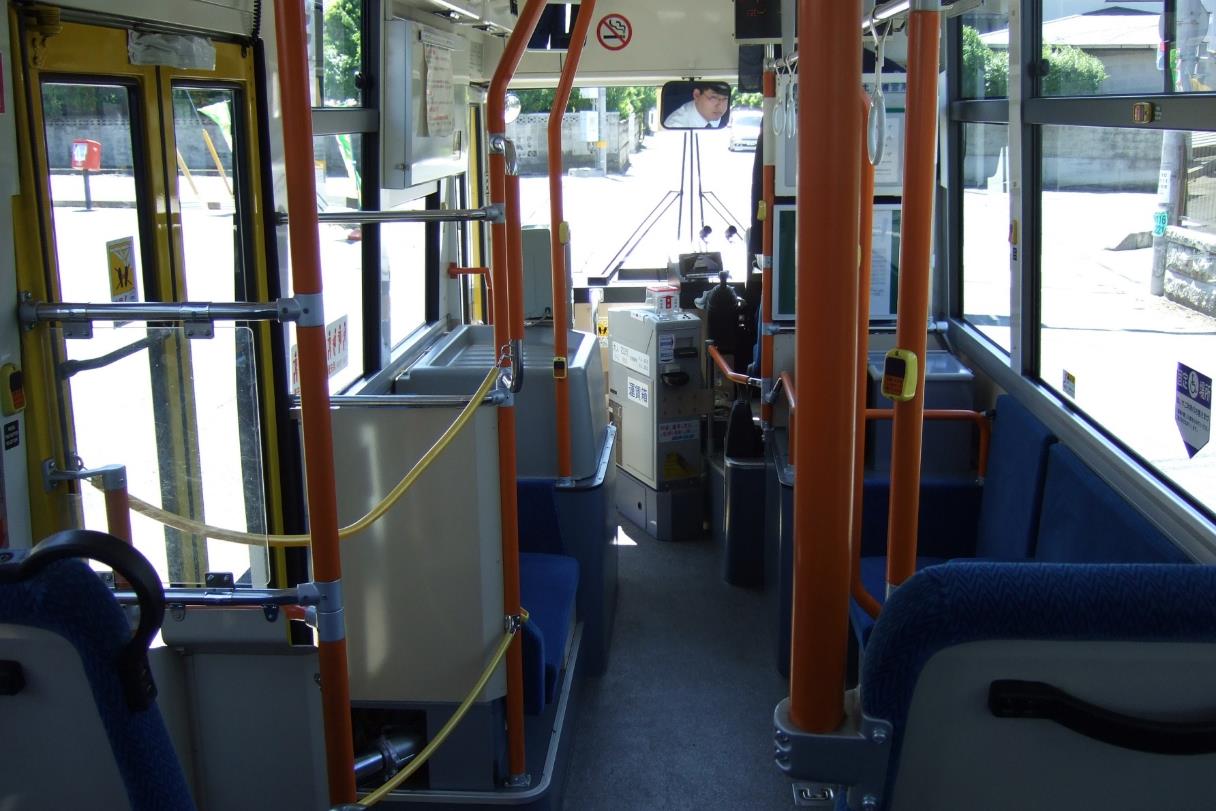 ありがとう
ございました！
「　　　　　」
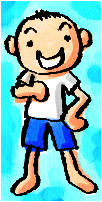 おりるときは、
「　　　　　　　　　　　　」
おりるときは、
くるまにきをつけて！
もう一度　確認しよう
校外学習でのやくそく
先生の話をよく聞く。
まわりにめいわくをかけない。
みんなでなかよく
持ち物
ハンカチ
ティッシュ
さいふ
リュック（おべんとうとジュースをいれる）
雨具

私服でOK
もう一度　確認しよう
にっていについて（いき）
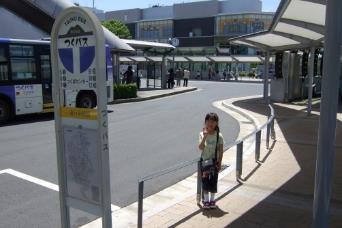 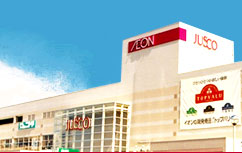 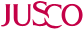 つくばセンター
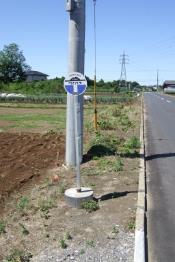 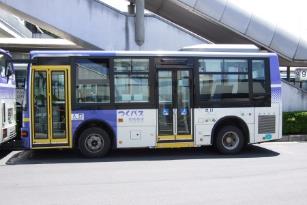 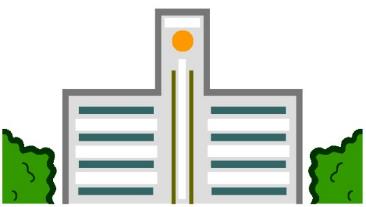 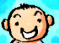 つくば特別支援学校
つくば特別支援学校停留所
日程をかくにんしよう！（いき）
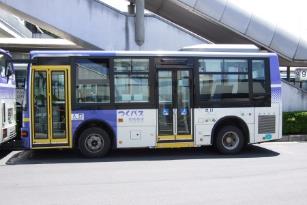 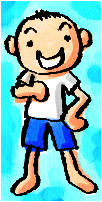 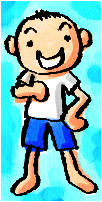 バスにのるとき
なに　「　　　」を
どこに「　　　」に
いれる
おりるとき
「　　　　　　」
「　　　　　｣
とうちゃく！
「　　　　　」
に　とうちゃく！
「　　　　　　」
とうちゃく！
さあ、出発だ！
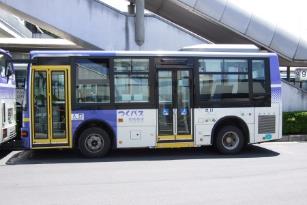 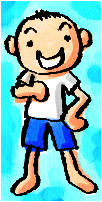 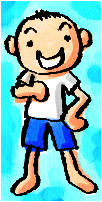 もう一度　
確認しよう
もう一度　確認しよう
にっていについて
　（かえりかた）
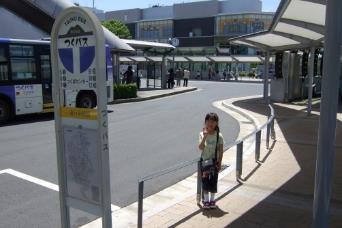 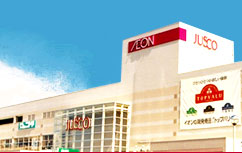 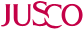 つくばセンター
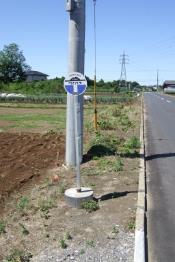 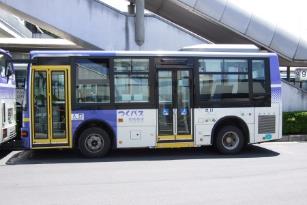 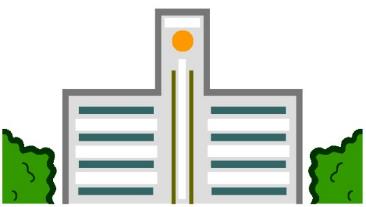 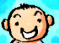 つくば特別支援学校
つくば特別支援学校停留所
日程をかくにんしよう！（かえり）
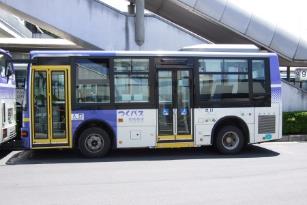 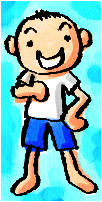 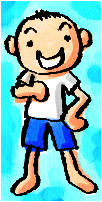 「　　　　　　」
とうちゃく！
おりるとき
「　　　　　　」
「　　　」　と　「　　　」　をかう
ばすにのるとき
なに「　　　　」を
どこ「　　　　」にいれる
ジャスコつくば店
を　しゅっぱつ！
がっこう
とうちゃく！
「　　　　　」
とうちゃく！
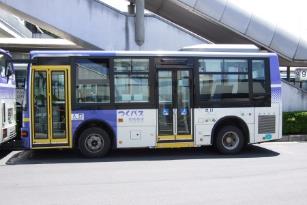 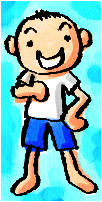 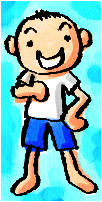 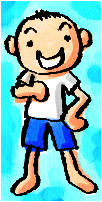 もう一度
確認しよう